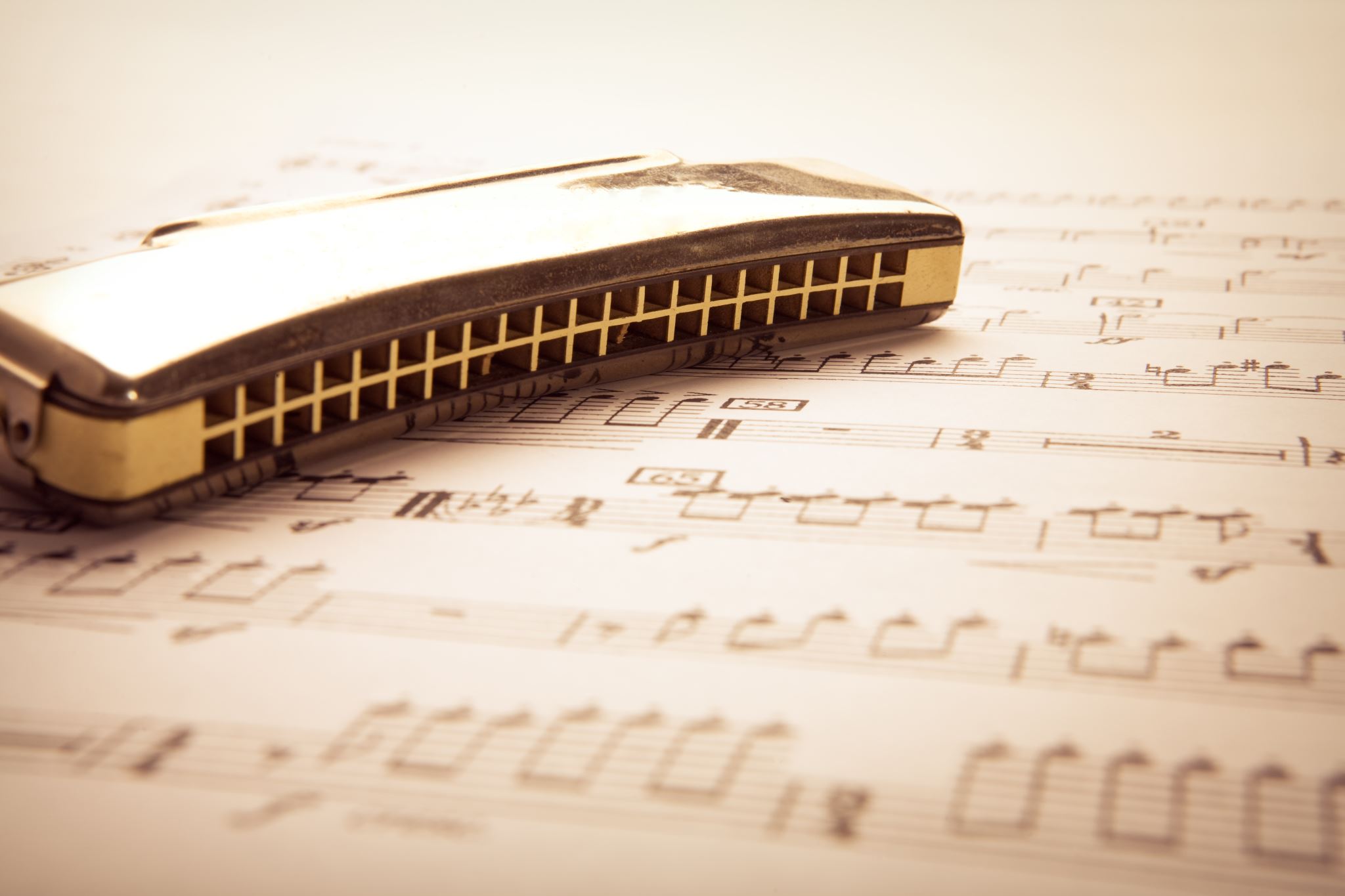 Music Feeling
音楽聞いたことありますか？
どうやって音楽を探してましたか？
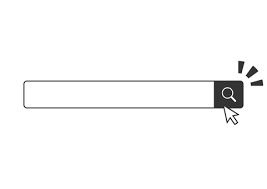 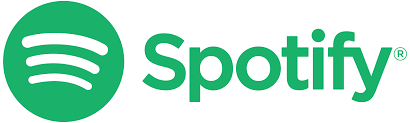 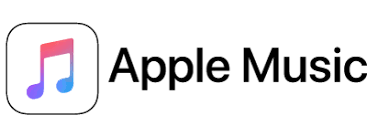 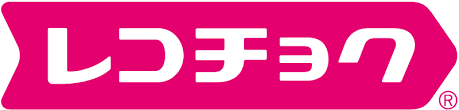 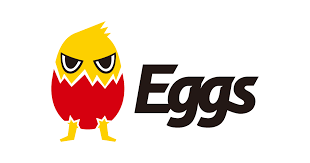 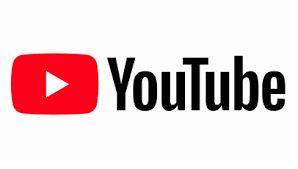 自分の知り得る範囲で曲を探す
プレイリストを聞いたり、1曲づつ検索して聞く
自分の“聴きたい曲”だけを聞いていませんか？
普段から聞いている音楽は聞き飽きていませんか？
新しい曲が全然見つからないときはありませんか？
“聴きたい曲”ではなく気分に応じて新たな曲に“出会える”という音楽の楽しさを提供したい
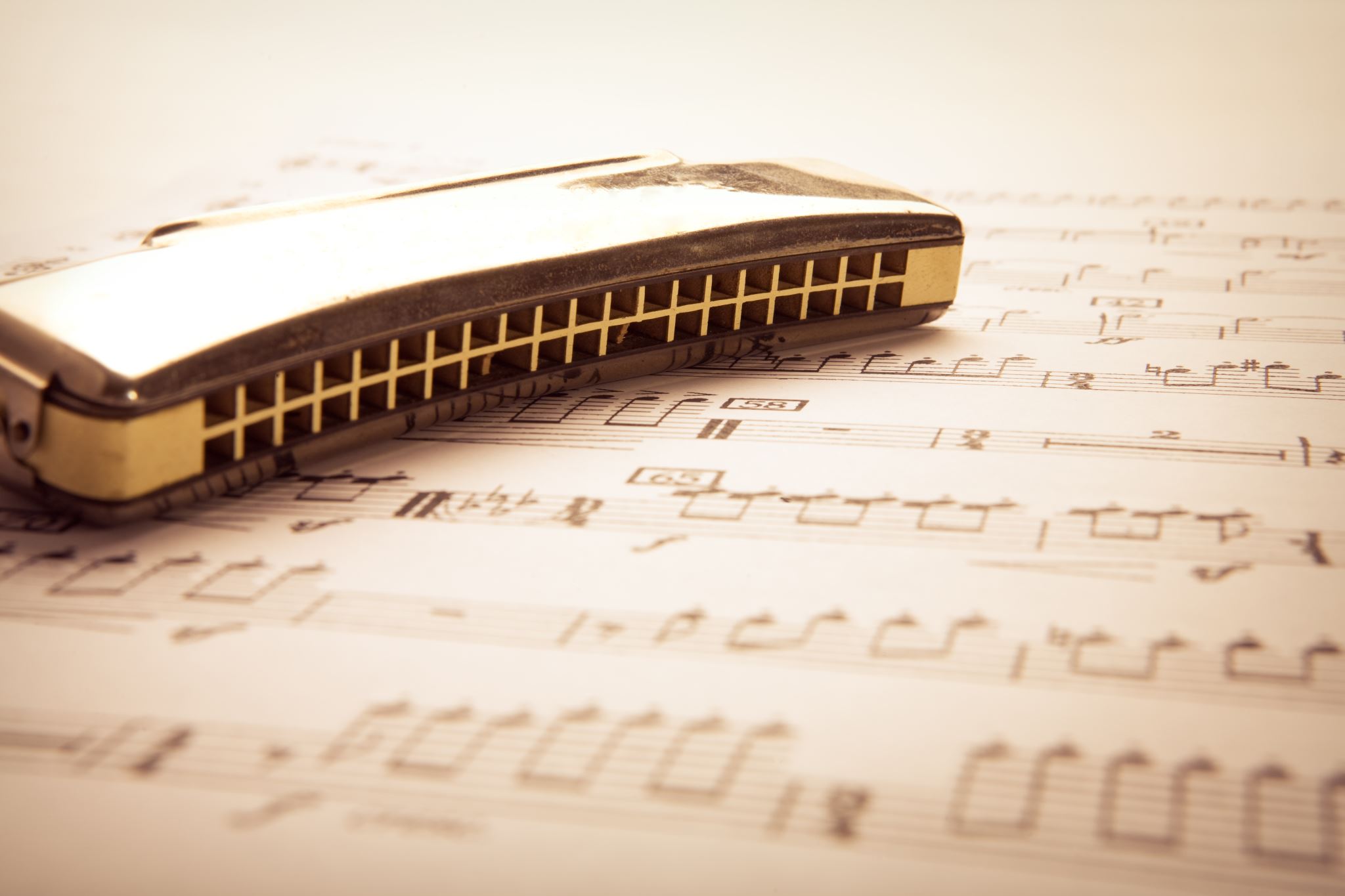 Music Feeling
Music Feelingとは
他のアプリから
感情を数値化
今回作成する範囲
今の気分を入力
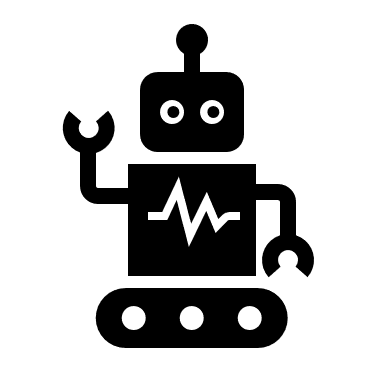 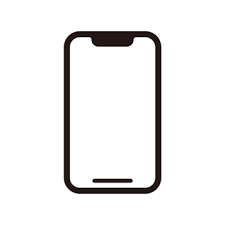 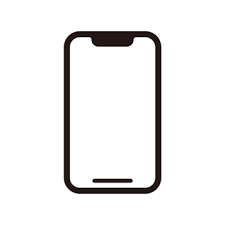 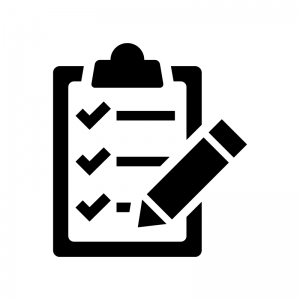 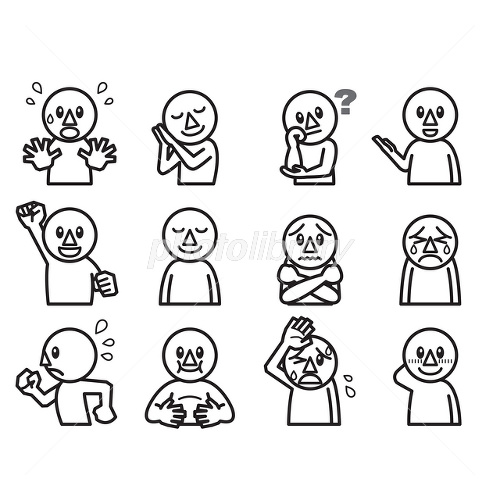 感情予測AI
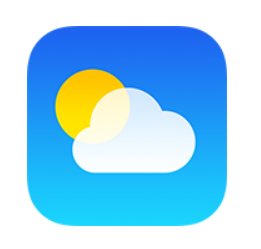 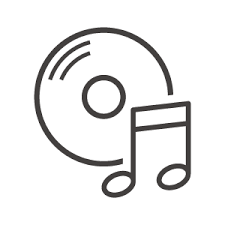 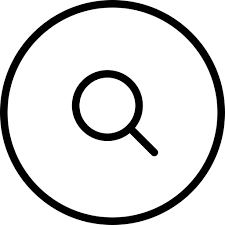 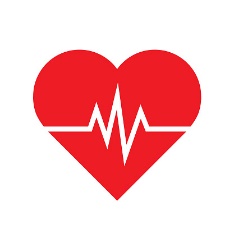 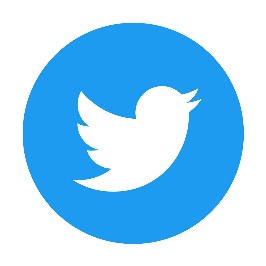 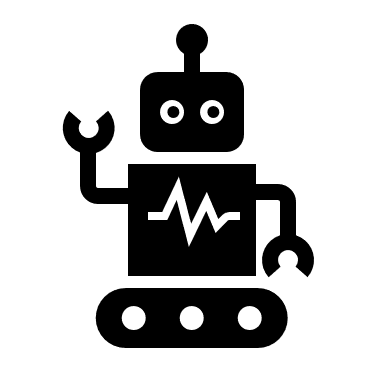 楽曲提案AI
クリックして
スタート
感情の数値から
楽曲を提案
画面仕様
アプリコンセプト
どんな時でも音楽で心を動かす！
気分や体調に応じて楽曲提供！
貴方だけのプレイリストを！
ターゲットと収益化
解決！！
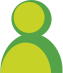 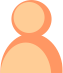 アフィリエイト収入
広告(バナーなど)
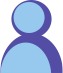 広告使用会社
某サブスク音楽サービス
アプリ作成・運用者
（私たち）
広告宣伝費用
アプリサブスク費用
メジャーな音楽しか売れない
聞き飽きた
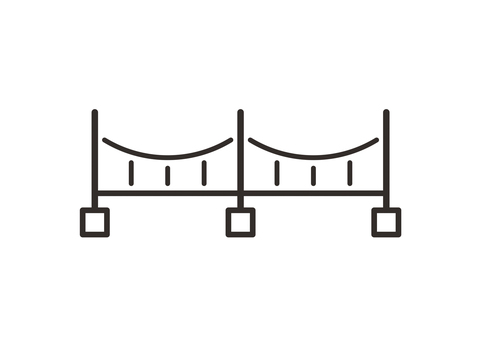 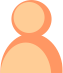 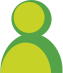 利用者
音楽提供者
やること・やらないこと
やること
画面デザイン作成
感情の数値情報から、利用者に合う音楽を探すAIモジュールの作成

やらないこと
膨大な音楽のデータセットを学習させること
アプリ化
SNS、健康管理、天気予報などのアプリから感情を取得すること
広告、サブスクなどの収益化
楽曲提案AI
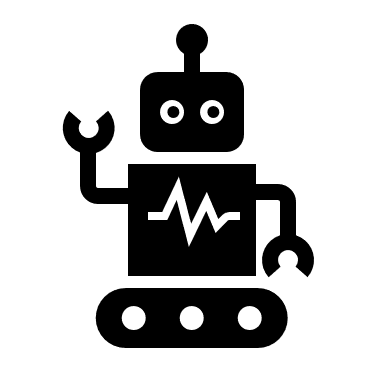 入力
出力
[[‘楽曲名’,’URL①’],
 [‘楽曲名’,’URL②’],
 [‘楽曲名’,’URL③’]]
[2.51,  2.25, 2.75]
感情を数値化した
リストデータ
楽曲名とURLの
リストデータ
学習データ
楽曲動画印象データセット（https://nkmr.io/mood/）
動画共有サービス「ニコニコ動画」に投稿された楽曲動画に対して、評価者が評価を行い，その平均値を評価値としたデータセット
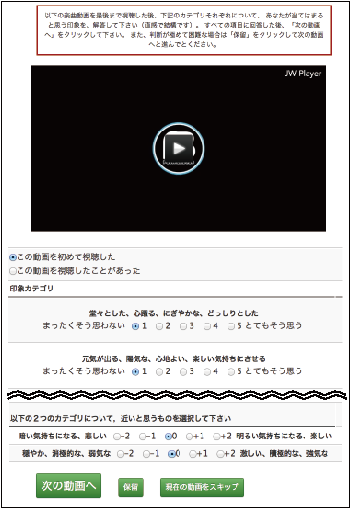 クラスタリング（ k-means ）
クラス１
sm9213450
sm12412526
sm6677536
sm6677536
クラス３
sm14989713
クラス２
sm12412526
sm17067188
sm9213450
sm17067188
sm13660306
sm13660306
sm14989713
学習データを3種類にクラスタリング
多クラス分類（LightGBM）
説明変数
目的変数
学習データセット
クラス１の楽曲からランダムに3曲選択
学習
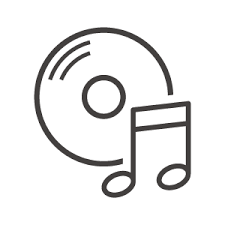 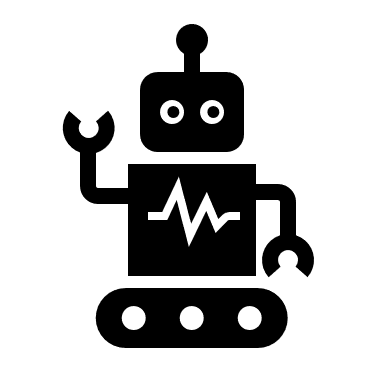 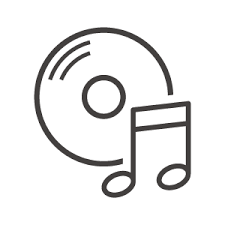 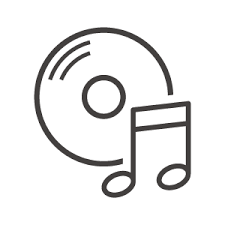 未知データ
分類モデル
デモ
今回のシステムの可能性
限定された曲のデータセット
3つにクラスタリング(3つに感情の仕分け)
テストデータの入力
3曲の動画を出力
現在配信されている曲

複数にクラスタリング(複雑な感情を理解)

実際に今の気分をアプリから入力

複数の曲を出力
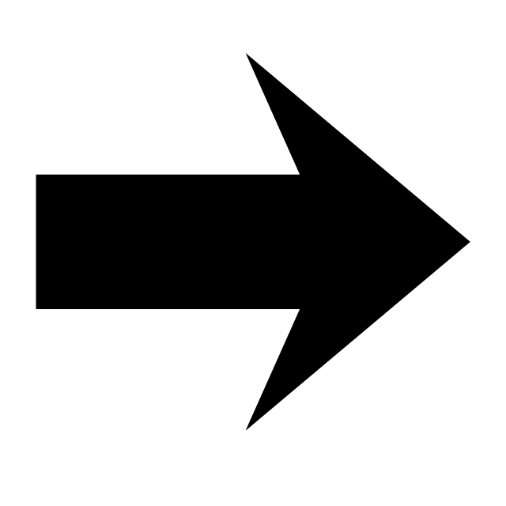 実現可能！！
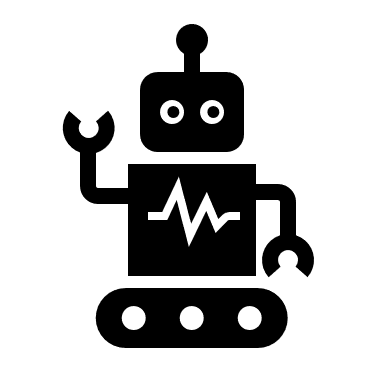 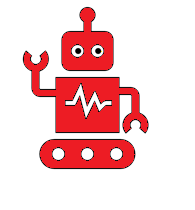 将来的なサービス計画
無料アプリ
1日2回まで無料,楽曲検索1回につき、10円〜100円程度の課金
有料版アプリ(月1000円)
月額課金で無制限で楽曲検索ができる。

画像認識機能を追加し、このアプリのロゴが記載されたポスターや雑誌、
グッズなどを読み取ることで、動画や限定特典、グッズ購入などができる
このアプリ経由でのmp3などの音源販売に関するアフィリエイト収入、
バナー広告などの広告収入iTunesとAmazonからのアフィリエイト収入
TwitterAPIを用いて文書を形態素解析しツイートのリプライに曲を送る
気象情報や健康アプリなど連携しさらに洗礼されたシステムの提供 
Appleに買収される